«ПРИЗЕНТАЦИЯ  ПО  ПОЗНОВАТЕЛЬНОМУ  РАЗВИТИЮ  ПО  ТЕМЕ:  « МОЯ  РОДИНА».ДЛЯ   ДЕТЕЙ  СТАРШЕГО  ДОШКОЛЬНОГО  ВОЗРАСТА.
Гимадеева  Минзиля  Мингалеевна  
Воспитатель  ГБДОУ №18
КУРОРТНОГО  Р-НА. 


Г. САНКТ  ПЕТЕРБУРГ.
2014г
Цели  и  задачи.
Воспитание  у  дошкольников  патриотизма,  любви  к  Родине,  чувства  сопереживания,  чувства гордости  за  великий  подвиг  ленинградцев  в  годы  блокады.     
  Познакомить  с  историей  города (город-Герой  Ленинград).



Целевая  аудитория  дети СТАРШЕГО  дошкольного  возраста.
Непокорённый   город  ЛЕНИНГРАД!
Блокада  Ленинграда. После  многочисленных  неудачных попыток захватить  г. Ленинград,  враги  решили  взять  город  измором. 
Гитлер  хотел  уничтожить  ленинградцев  и  сровнять  город  с  землёй.
Враги  хотели  сломить  дух  ленинградцев,  люди  умирали  прямо  на  улицах.
Блокада  Ленинграда- военная  блокада  немецкими,  финскими  и  испанскими  войсками  во  время  Великой  Отечественной  войны.  К  началу  блокады  в  городе  не  имелось  достаточных  запасов  продовольствия  и  топлива.  В  городе  голодали  и  дети.
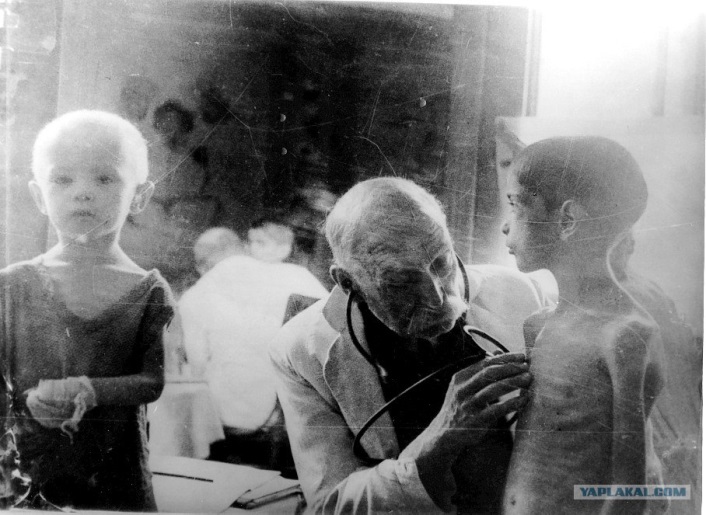 В  результате  начавшейся  в  Ленинграде   голод , усугублённый  особенно  суровой  первой  блокадной  зимой,  проблемами  с  отоплением  и  транспортом,  привёл  к  сотням  тысяч  смертей  среди  жителей.  Смерть   от  голода  стала  массовой. Специальные  службы  ежедневно  подбирали  только  на  улицах   около  сотни  трупов.
Но  блокадники  не  забывали,  что  они  живут  в  самом  красивом,  культурном  городе  мира   и  содержали  его  в  чистоте  убирали  нечистоты,  мусор,  разбирали  обвалы  после  бомбёжек.
Враги  хотели  сломить  дух  ленинградцев.  Под  постоянными  бомбёжками,  обстрелами,  без  еды  и  тепла  блокадники  не  покорились  врагу.  Город  ЖИЛ.  Добровольцы  уходили  на  оборону  Ленинграда.
Старики,  женщины,  подростки дежурили  во  время  бомбёжек  на  крышах  домов  тушили  в  бочках  с  водой  и  в  ящиках  с  песком  зажигательные  бомбы,  которые  сбрасывали  вражеские  самолёты,  этим  спасали  город  от  пожаров. Строили    на  подступах  к  Ленинграду  и   в  городе  оборонительные  рубежи.
Даже  в  лютые  морозы  дети   и подростки  ходили  по  квартирам,  помогали  обессилившим  от голода  людям.  Ходили  за  водой  на  реку  Неву,  растапливали   печки-буржуйкий  и  поили их горячим   кипятком
.Весной  всюду  в  городе вскапывали землю,  сеяли семена  и  выращивали  овощи.  Дети  работали  на  ровне  с  взрослыми. Вот   какой  урожай  капусты  выращивали  блокадники  возле  Иссакиевского  собора.
Город  ЖИЛ,  боролся,  оборонял  и  защищал  город  от  врагов.  Оборона  велась  и  внутри  города.
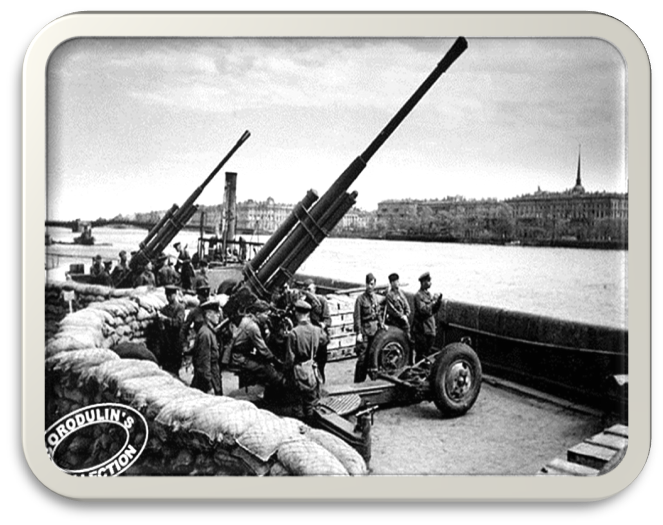 Круглые  сутки  не  прекращал  работу даже  во  время  бомбёжек  Кировский  завод. Ремонтировал  битые  старые  танки  и  собирал  новые  танки. Всё  для  победы! Всё  для  фронта!  Под  таким   девизом  работали  без  выходных,  круглые  сутки  рабочие  ремонтного  цеха  Кировского  завода
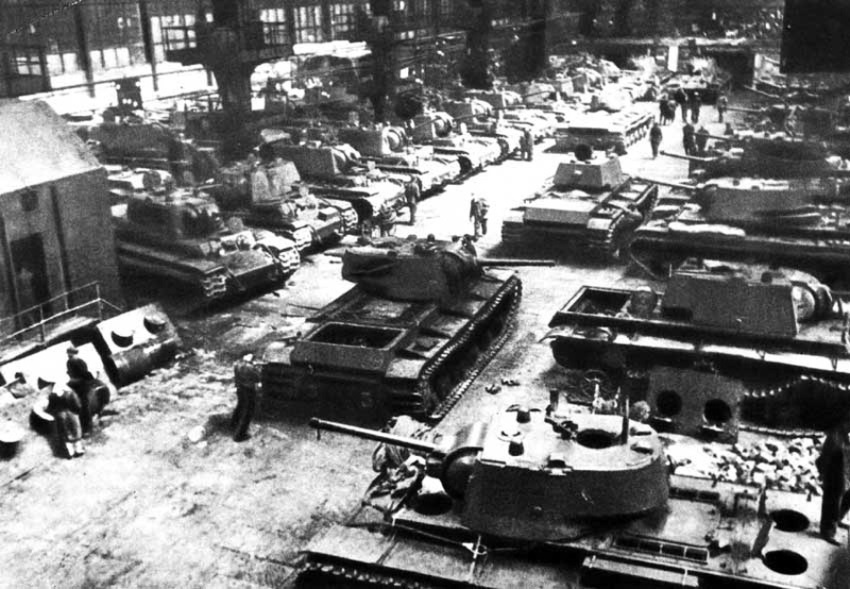 Вместо  ушедших  на  фронт  мужчин  к  станкам   становились  старики,  женщины,  подростки. Выпускали  для  фронта  пушки,  снаряды, пулемёты,  автоматы,  патроны.
В  голод,  холод,  под  постоянными  бомбёжками  и  обстрелами  на  ровне  со  взрослыми,  подставив  под  ноги  ящики  за  станками  работали  дети  и  подростки
Врагам  не  удалось  сломить  дух  блокадников.  Они  там  в  далёком   блокадном  42-ом  году  думали  о  нас  и  не  сомневались   в победе  русского  народа.  Спасали  книги,  картины,  соборы,  памятники. Ленинградцы  сохранили  для  нас  величайшие  культурное  наследие,  которые  своей  красотой  и  великолепием  радуют  нас  сегодня  и будут  радовать   людей ещё  много  столетий.
С  1941 -1944г.  ПИСкарёвское  кладбище  стало  местом   массовых захоронений.  В  братских  могилах  захоронены  жертвы  блокады  Ленинграда  и войны  Ленинградского  фронта. 9Мая  1960 на  кладбище  был  открыт мемориал, в  центре  архитектурно-скульптурного  ансамбля  находится  шестиметровая  бронзовая  скульптура  «Мать-Родина»  ( здесь  я  предлагаю  детям  почтить героев-блокадников  и  возложить  цветы)
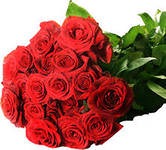 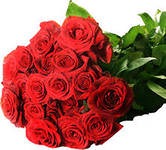 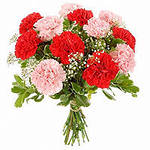 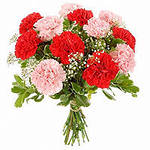 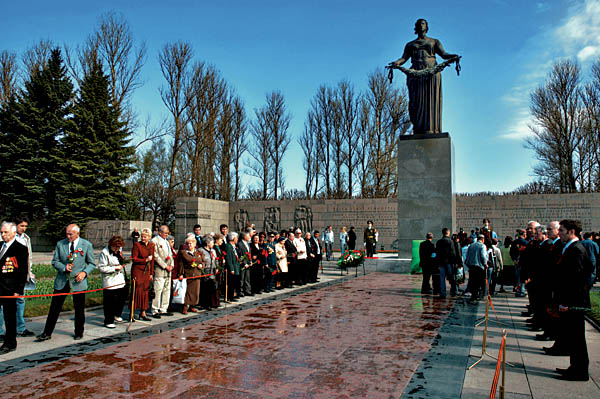 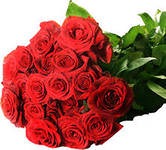 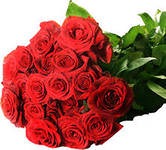 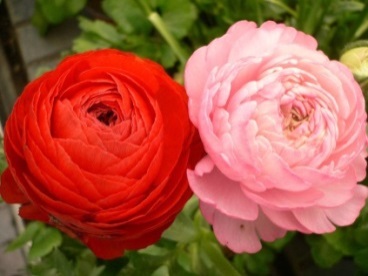 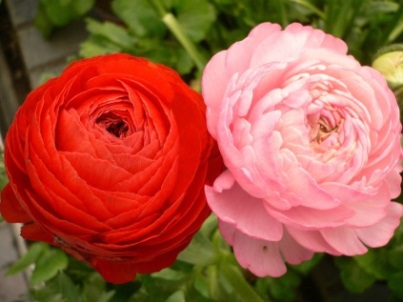 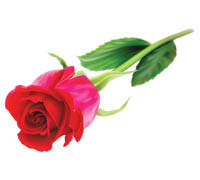 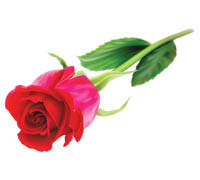 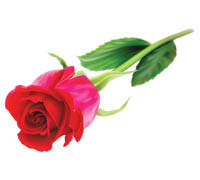 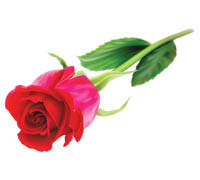 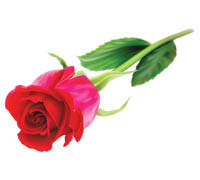 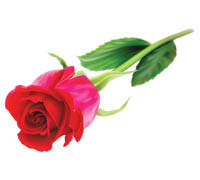 Ни  один  город  на  Земле  не  подвергался  такой  длительной  и  ужасающей  блокаде.   Всё  передовое  человечество   преклоняется  перед  подвигом  ленинградцев.
Спасибо                                                  за                  внимание